ОТЧЕТНОСТЬ, как один из основныхстрахов рынка СКПК
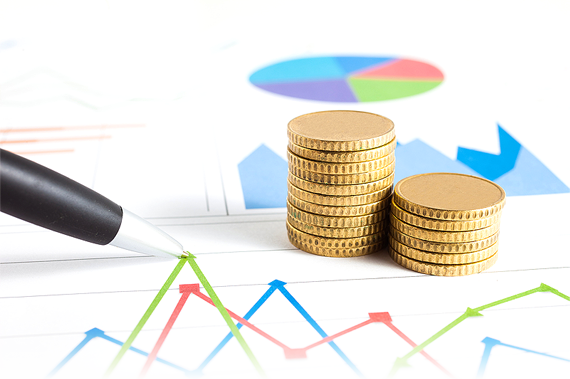 Как справиться
со страхом?
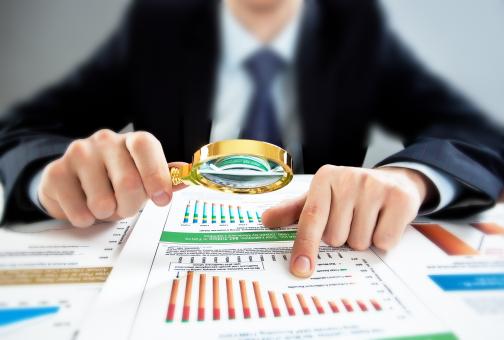 Международный опыт микрофинансовой деятельности на кооперативной основе показывает, что каким бы ни было регулирование,  ГЛАВНОЙ ЗАДАЧЕЙ РЕГУЛЯТОРА ОСТАЕТСЯ СБОР АНАЛИТИЧЕСКОЙ ИНФОРМАЦИИ О РЫНКЕ.        Зарубежные системы сельского микрокредитования за многие годы сформировали механизмы сбора, обработки и передачи пользователям информации о деятельности своих участников. Эти механизмы позволяют создавать минимум хлопот в работе первоначальных уровней участников рынка, перенеся функции поддержки на их объединения (кооперативная банковская группа Райффайзен(Австрия), некоммерческая корпорация ЭЙСИДИАЙ/ВОКА и  СФК (Система Фермерского Кредита) в США
 и др.).
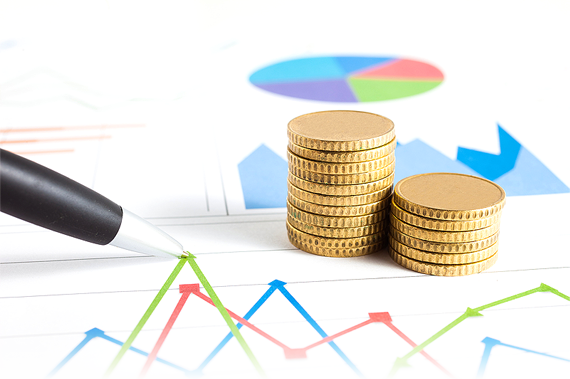 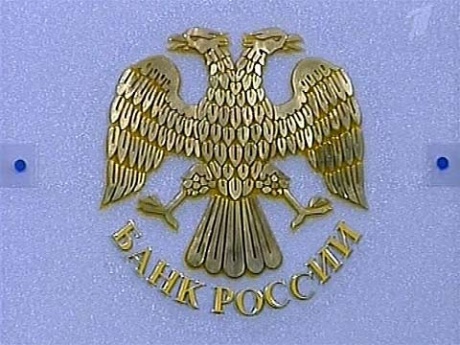 С назначением Регулятора, для микрофинансового рынка  РоссииОДНОЙ ИЗ ГЛАВНЫХ СЛОЖНОСТЕЙ СТАЛО ФОРМИРОВАНИЕ МАССИВОВ ИНФОРМАЦИИ О СВОЕЙ ДЕЯТЕЛЬНОСТИ, ЕЕ ОБРАБОТКА И ПЕРЕДАЧА БАНКУ РОССИИ. 

В тоже время, для организаций, использующих автоматизированные формы внутреннего учета, требования ЦБ не вызвало значительных страхов, требуется лишь время на внесение изменений в программное обеспечение для упрощения наполнения дополнительной информации.
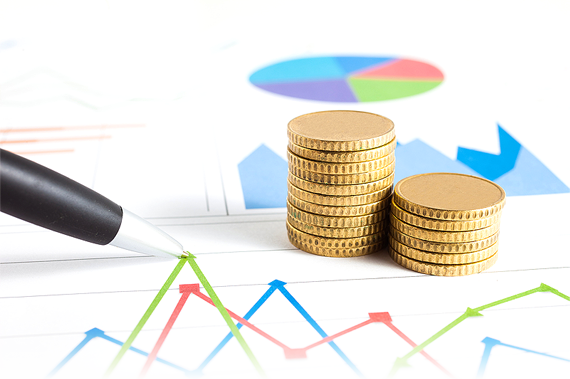 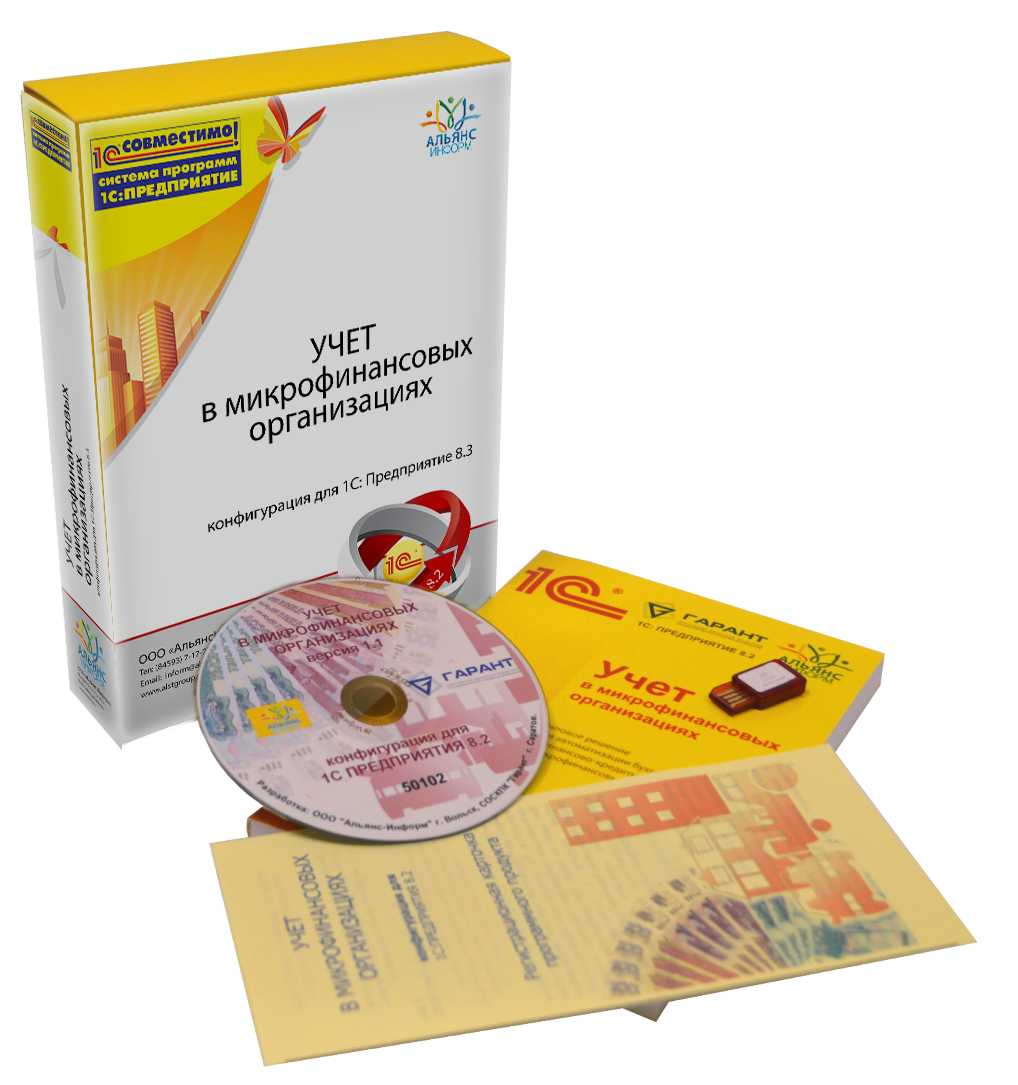 Рынок СКПК не является исключением. 
В среде сельхозкооперативов на протяжении последних пятнадцати лет внедряются различные IT-решения по автоматизации учета. В основном они представлены  программой «Инфобухгалтер» и рядом  решений на платформе  фирмы «1С». 

 Одно из таких решений, разработчиком которого является  «Альянс Информ», вот уже БОЛЕЕ 12 ЛЕТ помогает сельской кредитной кооперации в решении их задач.
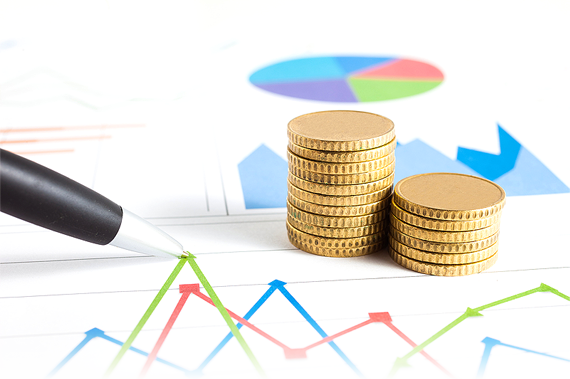 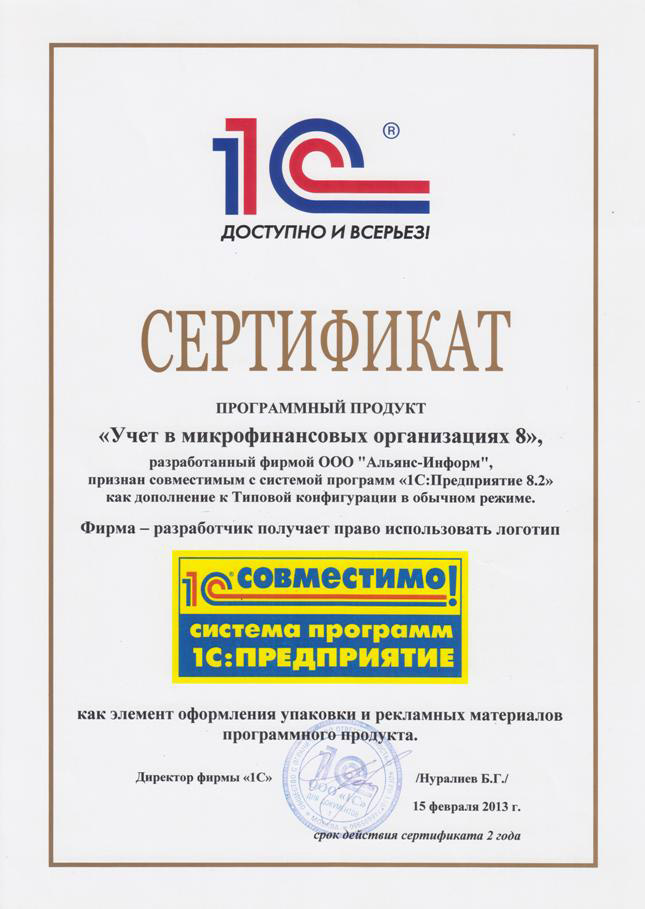 На деньги зарубежных грандов проводилось системное внедрение системы учета, разработанной «Альянс Информ» в  республиках  Северного Кавказа, Калмыкии, Астраханской, Саратовской, Вологодской  и других областях. 
ВСЕГО БЫЛО ОХВАЧЕНО 9 РЕГИОНОВ. 

Во всех регионах были проведены выездные обучающие семинары. На своей учебной базе «Альянс Информ» провел ряд  семинаров  по подготовке специалистов для региональных кооперативов, которые должны были заниматься  
ВНЕДРЕНИЕМ, ОБУЧЕНИЕМ  ПЕРСОНАЛА И СОПРОВОЖДЕНИЕМ  ПРОГРАММЫ В КООПЕРАТИВАХ ПЕРВОГО УРОВНЯ.
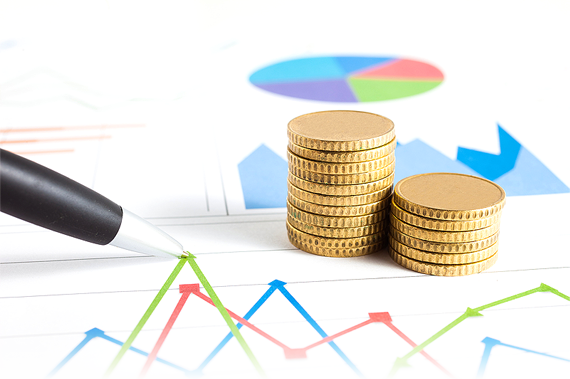 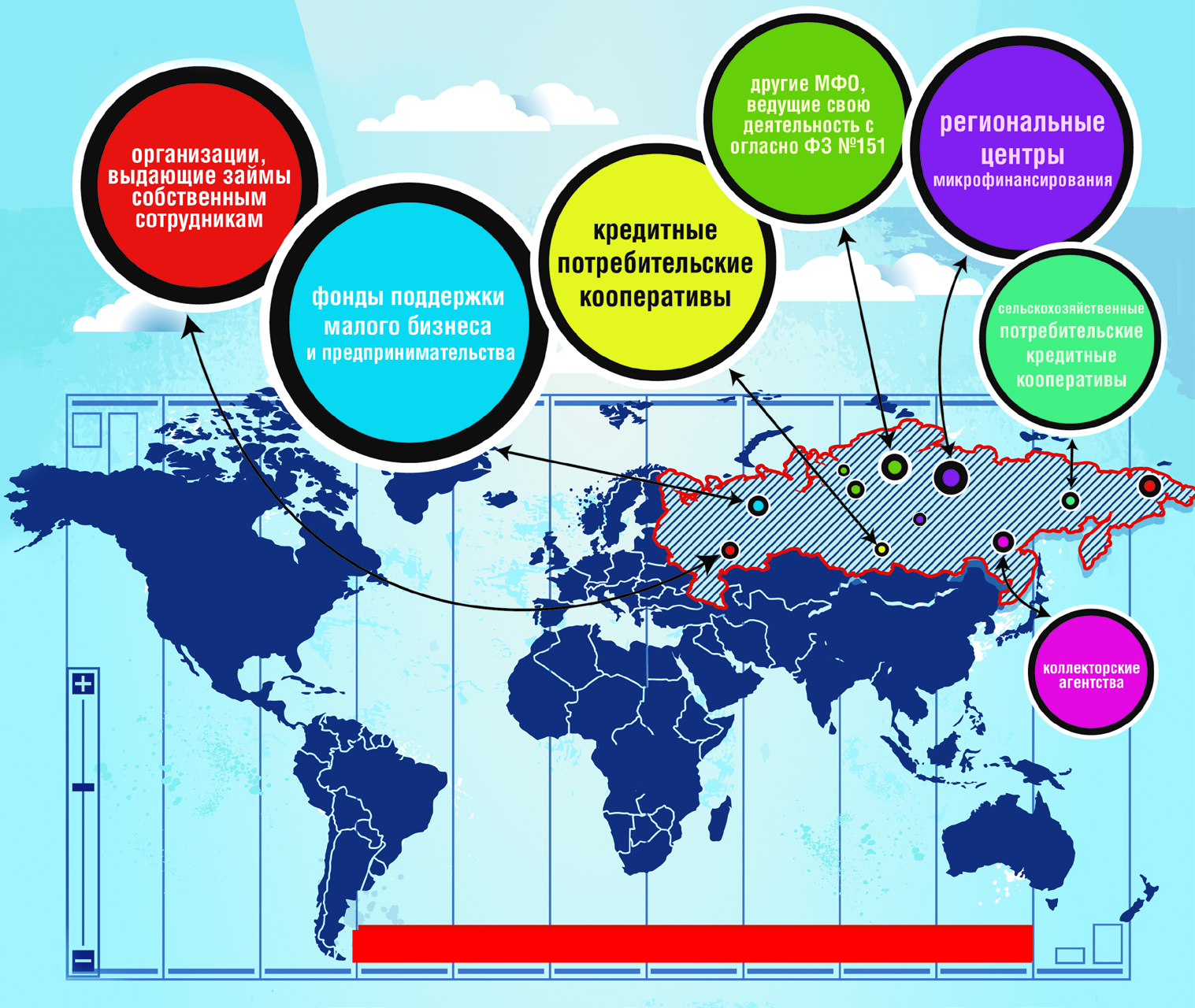 «Альянс Информ» продолжает работу по совершенствованию программы. 

Сейчас нашими  клиентами являются  более 700 Некоммерческих Финансовых Организаций, 340 из которых – Кредитные кооперативы.

 Подписано соглашение о партнерской работе с Союзом СКК, который в свою очередь ведет работу по заключению соглашения с федеральным представительством  фирмы 1С. 

Проведены переговоры с Фондом развития сельской кредитной кооперации по финансовой поддержке кооперативам в приобретении ПО, намечены возможные решения.
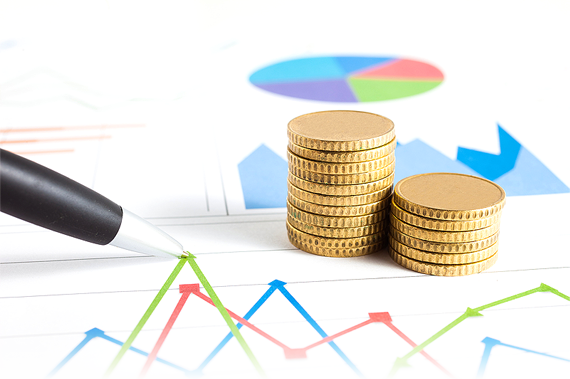 На сегодняшний день наша программа имеет функционал,
позволяющий  УДОВЛЕТВОРИТЬ ТЕКУЩИЕ ТРЕБОВАНИЯ РЕГУЛЯТОРА. 

Это  предоставление  «Отчета о деятельности КПК» и «Формализованных Электронных Сообщений». 
Причем программа не только формирует эти отчеты, но автоматически отправляет их Регулятору через шлюзы Банка России и Росфинмониторинга.

Заканчивается разработка «Отчета о движении денежных средств».
Реализован функционал передачи кредитных историй
в  ведущие  Бюро кредитных историй России.
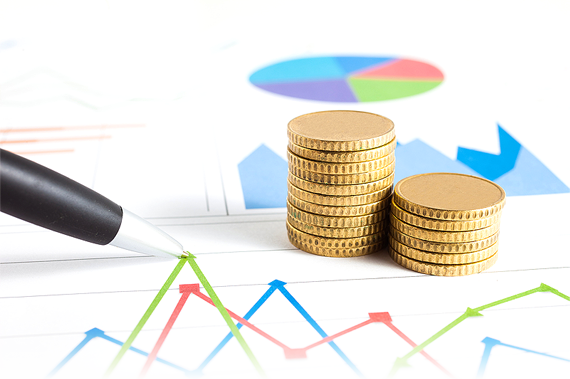 Принимая во внимание накопленный опыт  по
 автоматизации кредитных кооперативов,
ПРЕДЛАГАЕМ:
Шаг 1   Выбор программного продукта
Разработки  на платформе  «1С Предприятие», позволяют не только управлять кредитным портфелем, но  и вести полноценный  бухгалтерский учет.  Единая платформа позволит:

 - снизить  затраты на организацию взаимодействия между звеньями при создании единой информационной системы,  даже если у конфигураций разные разработчики

 - предоставить  возможность  кооперативам  оказывать  услуги по  ведению учета своим пайщикам - фермерским хозяйствам, использующим,как правило, программы фирмы 1С, в виде обучения и консультацийили  аутсорсинга.
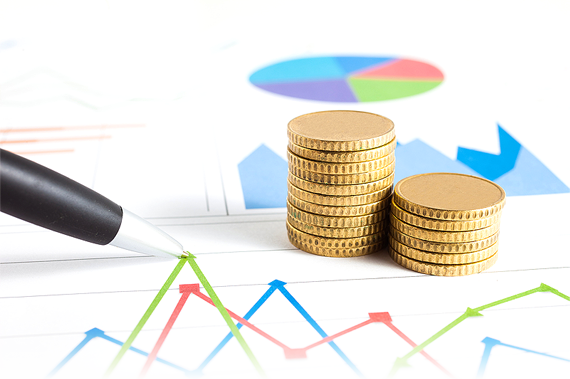 Принимая во внимание накопленный опыт  по
 автоматизации кредитных кооперативов,
ПРЕДЛАГАЕМ:
Шаг 2    Снижение финансовой нагрузки
Снижение финансовой нагрузки на кооперативы, переходящие на автоматизированный учет.  Это предоставление  дешевых и долгосрочных кредитов на приобретение оргтехники и ПО со стороны ФРСКК, и предоставление скидок на ПО и услуги по сопровождению, а также  увеличению льготных периодов в обслуживании со стороны  разработчиков.
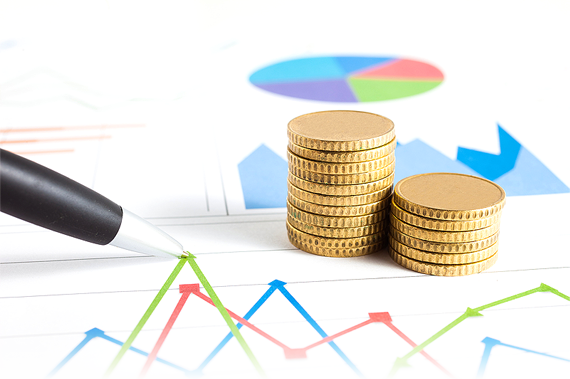 Принимая во внимание накопленный опыт  по
 автоматизации кредитных кооперативов,
ПРЕДЛАГАЕМ:
Шаг 3    Перевод автоматизации СКПК в вертикальную систему
Учитывая особенности деятельности большинства СКПК (небольшие кредитные портфели, отсутствие квалифицированного персонала и др.) постепенно переводить   автоматизацию СКПК в вертикальную систему .
Внедрение такой системы позволит:
Понизить себестоимость основных средств  и нематериальных активов, используемых для управления кредитным портфелем за счет использование облачных технологий;
Снизить проблему нехватки квалифицированных кадров;
Обеспечить оперативное управление со стороны вышестоящих структур; 
Обеспечить  своевременную передачу  данных в ЦБ, Росфинмониторинг, БКИ, а также в органы МНС, ФОМС и другие;
Решить вопрос бухгалтерского и управленческого аутсорсинга пайщиков кооператива – КФХ и ИП
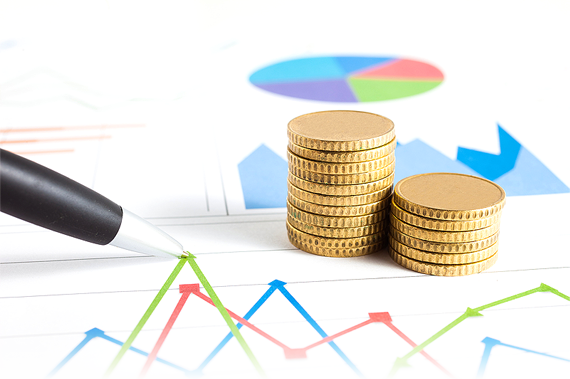